IDS Workshop 2024
4 sessions : 
DORIS network and constellation: status and evolution
IDS processing and Terrestrial Reference Frame
Precise Orbit Determination and advances in dynamic force and observable modelling
Research activities and new applications using DORIS data, or new methods of processing DORIS data

26 presentations

International participation (Europe, USA, Chine, Inde, ….)
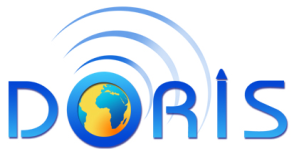 DORIS system
A current full constellation: 
9 satellites Cryosat-2, Saral/Altika, Jason-3, Sentinel-3A&B, Sentinel-6MF, HY-2C&D, SWOT

A dynamic future: 
5 satellites: Sentinel-6B, Sentinel-3C&D, HY-2E&F

A network in good health: 
61 stations (+ Ulaanbaatar in September) 
Deployment of last generation beacon G4G (38 currently) and antennae Starec C
Constant improving of the ground monumentation
 Reliability 88% average
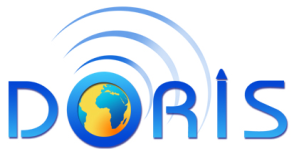 IDS activity
Improving orbit determination:
Gravity field, reference system (ITRF2020), Solar radiation modelling, Geocenter

Reducing systematic errors:
Using extenral information (eg GNSS) to better model the DORIS USO behaviour  on orbit


IDS is setting up two new Working Groups

Working Group Integrated Clock Corrections for DORIS - Chair: Patrick Schreiner (GFZ)
Aim: to deal with the behavior of the DORIS clocks, exploiting DORIS clock co-locations both in space and on ground. 

Working Group NRT ionospheric application - Chair: Ningbo Wang (AIR/CAS)
Aim:  broad the use of NRT DORIS data for ionospheric analysis
Study based on NRT DORIS data (DORIS RINEX + DIODE orbits with 3-hr latency)
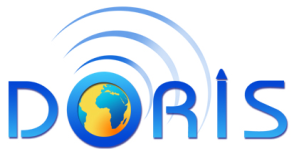 Perspectives
NRT DORIS data (measurements + DIODE orbits < 3hours)
It opens the possibility for DORIS to contribute to the ionospheric modeling in a short-term (2-3 hours) and for the final products

Development of new instrument DORIS NEO
Modern electronical design
Performances at least as good as previous generation
Adaptability for the missions need
High calculation capacity, to improve physical models
Number of signals >8

Arrival of new people in the DORIS community 
GFZ leads WG Clock
DGFI-TUM Associate Analysis Center
National Technical University of Athens
IIT Kanpur, India
Representatives of the GNSS community
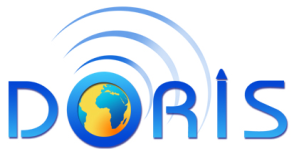 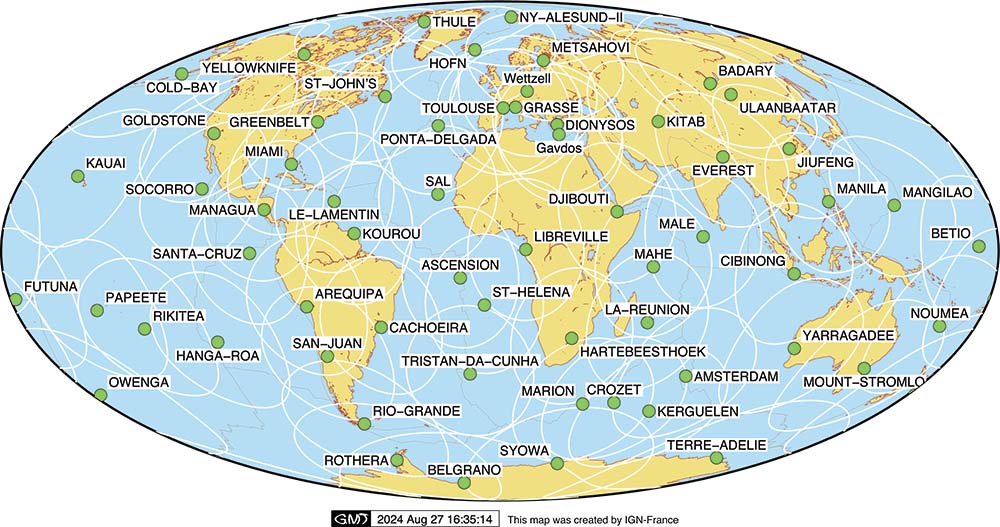 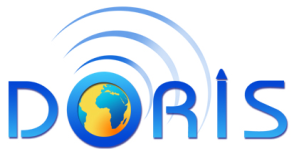